AT THE AIRPORT
Check – in - регистрация, регистрироваться
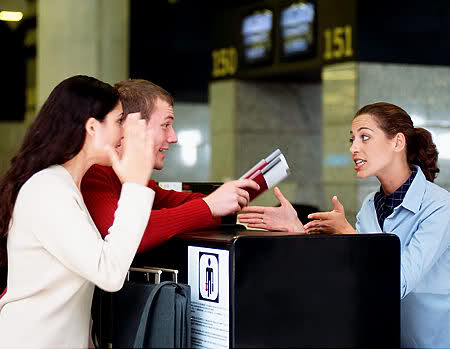 Check-in desk-стойка регистрации
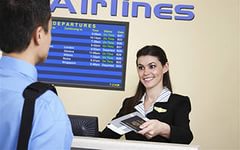 Hand luggage - багаж
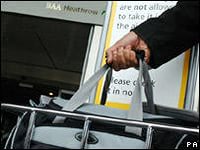 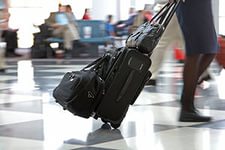 Arrival-прибытие
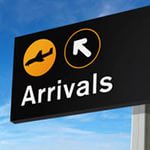 Departure - отправление
Take off - взлет
Gate - ворота, выход
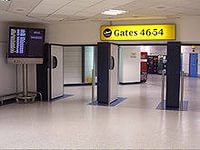 Ticket- билет
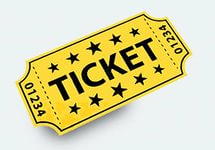 Boarding pass-посадочный талон
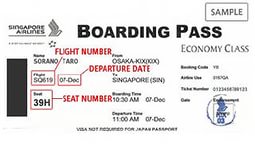 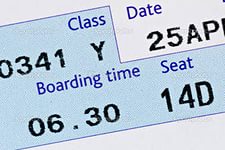 Declaration form-декларация
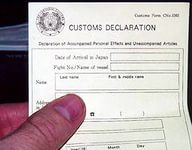 Customs – таможня
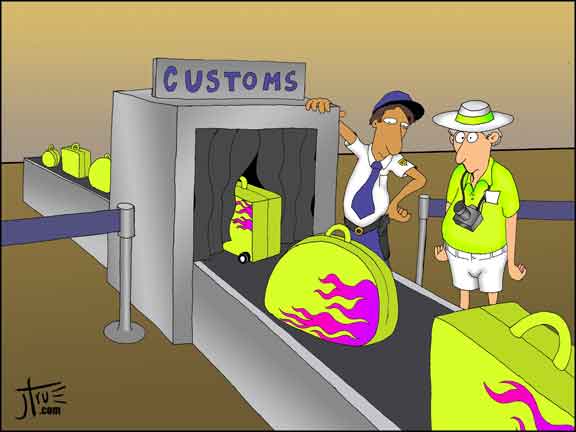 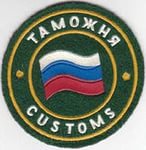 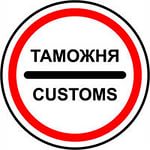 Passport control - паспортный контроль
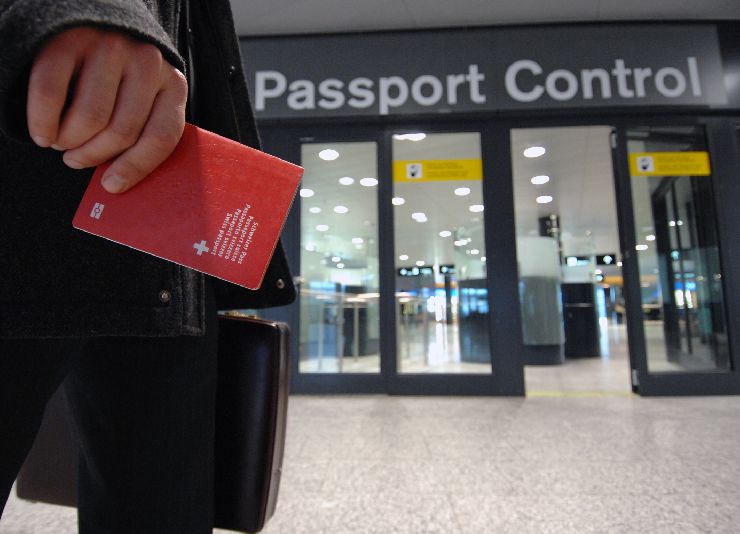 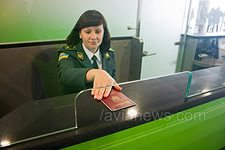 Announcement – объявление
Baggage claim - выдача багажа
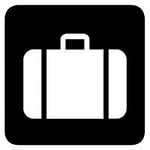 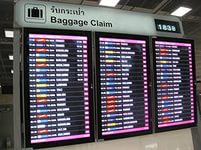 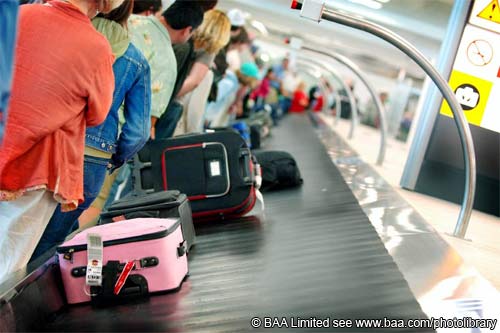 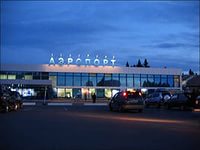 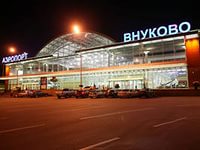 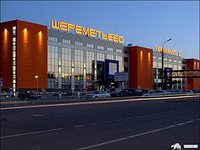